Liceo Cavour _ RomaAnalisi dell'Asimmetria e della Curtosi degli istogrammi relativi alla velocità dei muoni
Liceo Scientifico Cavour Roma
F.Voci, B.L.Capussera, M.Erba, N.Mondelli, S.Khan, D.Lombardi, L.Canu, N. D’Aquilio, D. Trovato, M.Candido, L. Di Carlo, L.Torabassi, A.Gennari  and Antonucci A.
e-mail: angela.antonucci@gmail.com
Centro Fermi _ EEE  Extreme Energy Events
Scopo del Lavoro
La velocità dei muoni può essere determinata a partire dai dati sperimentali raccolti nel Database DQM
Dal Data Base si estraggono i dati relativi alla lunghezza della traccia al tempo di volo e si determina la velocità dal rapporto spazio/tempo. 
Le velocità possono essere elaborate in modo statistico calcolando la velocità media il cui valore atteso deve essere vicino alla velocità della luce (3 10 8 m/s o, utilizzando le unità di misura dei dati sperimentali 30 cm/ns)
L’elaborazione statistica dei dati può essere completata con la costruzione degli istogrammi  di frequenza che indicano la distribuzione dei dati intorno alla media
Lo scopo del lavoro è quello di analizzare le caratteristiche degli istogrammi, con particolare riguardo alla simmetria e alla curtosi per verificare se l’aspetto degli istogrammi può fornire indicazioni sulla qualità dei dati raccolti e sul buon funzionamento del telescopio EEE
Estrazione dei dati
3
I dati relativi alla lunghezza della traccia e al tempo di volo sono stati estratti dal DQM  inserendo solo i filtri ChiSquare<10 && RunNumber<10 per velocizzare I tempi di estrazione
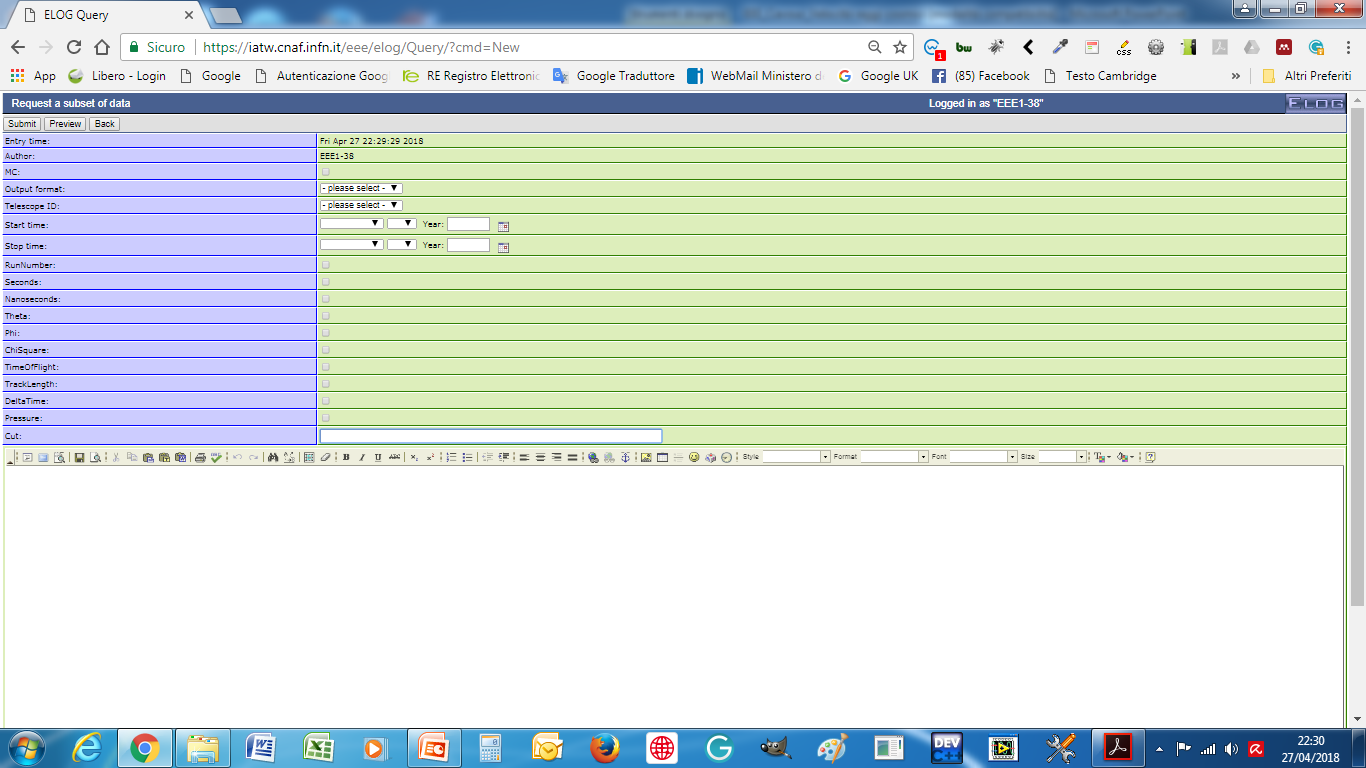 ChiSquare<10 && RunNumber<10 

Con queste limitazioni si restringe l’analisi alle tracce “buone” e si limita il numero di Run per non dover analizzare un numero di dati eccessivo per il foglio excel che viene utilizzato per l’elaborazione dei dati
Dati estratti
I dati esaminati sono relativi ai telescopi
Alta 01
Bolo 01
Lodi 01
Roma 02
Tori 03
Tori 04
Tutti i dati estratti si riferiscono al 4 Aprile. La data è stata scelta perché questa è stata una delle date scelte la muons Week.
Per i Telescopi Tori 03 e Tori 04 sono stati analizzati anche i dati del 15 maggio
Selezione dei dati
I  dati sono stati filtrati  ed elaborati utilizzando il programma Excel
      Inizialmente i dati  sono stati ordinati in base al tempo di volo, dal più piccolo al più grande e  
      sono stati eliminati i tempi di volo negativi.
      Successivamente i dati sono stati di nuovo analizzati prendendo in considerazione la 
      lunghezza della traccia e sono stati selezionati 2000 dati con lunghezza della traccia il più    
      possibile vicina a 1 metro. Questo dato, nelle successive elaborazioni, può essere 
      considerato costante rispetto alla maggiore variabilità  dei tempi

L’analisi dei dati ha evidenziato alcune anomalie :

       il telescopio di  Lodi 01 ha registrato il 5% di dati con  lunghezza di traccia inferiori a 1 metro

       I dati raccolti dai diversi telescopi, riferiti allo stesso intervallo di osservazione, sono 
       molto diversi come numerosità.
Analisi statistica dei dati
I dati sono stati utilizzati per calcolare la velocità dei muoni (lunghezza della traccia/tempo di volo); con le velocità, utilizzando la funzione analisi dati del  programma Excel, sono stati costruiti gli istogrammi che permettono di analizzare la distribuzione dei dati intorno alla media.

Gli istogrammi relativi alla distribuzione delle velocità dei diversi telescopi sono state confrontate prendendo in esame la forma dell’istogramma e in particolare l’asimmetria e la curtosi
Asimmetria
Una distribuzione è  asimmetrica quando la sua forma  non si presenta speculare rispetto alla posizione centrale. Media, moda e mediana non coincidono
      L’asimmetria è  positiva quando la forma è caratterizzata da una coda  
      allungata verso destra
      L’Asimmetria negativa quando la forma è caratterizzata da una coda 
      allungata verso sinistra
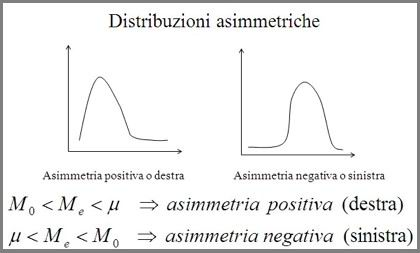 Un indice di asimmetria si ottiene mediante la differenza tra media e mediana rapportata allo scarto quadratico medio.
Curtosi
La curtosi prende in esame il maggiore o minore appiattimento della distribuzione , e conseguentemente, il maggiore o minor peso delle code rispetto alla parte centrale della forma.
La curtosi può essere calcolata con l’indice  Pearson 
Questo indice assume valore pari a 3 nel caso in cui la distribuzione assuma una forma normale.
Quando la distribuzione ha una forma maggiormente appuntita rispetto alla normale si parla di forma leptocurtica e l’indice sarà > 3.
Quando la distribuzione ha una forma meno appuntita rispetto alla normale si parla di forma platicurtica e l’indice sarà < 3.

I dati statistici associati ai grafici
 sono stati calcolati con il programma Excel
Utilizzando la funzione «Statistica Descrittiva» 
di «Analisi Dati»
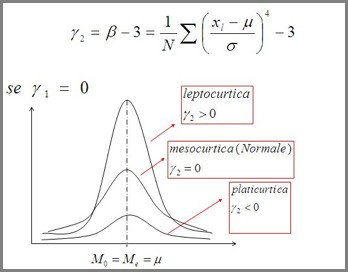 Asimmetria e curtosi per gli istogrammi di velocità
L’asimmetria e la curtosi possono dare indicazioni sui dati raccolti dai telescopi EEE 
     Per quanto riguarda l’asimmetria , se si considera costante (1m) la lunghezza della 
     traccia, per avere un valore di velocità pari a 30 cm/ns dovremmo avere un 
     tempo pari a circa to= 3,33ns. 
     Una asimmetria positiva può indicare che sono più numerosi i dati  con t>3,33 ns 
    che danno velocità inferiori a c e spostano la curva verso sinistra rispetto alla   
     media teorica che dovrebbe essere pari alla velocità della luce. 
     Se gli istogrammi del particolare telescopio analizzato dovessero avere  
     sempre questa caratteristica, potremmo avere indicazioni su un errore sistematico  
     dovuto, ad esempio, ad una errata collocazione del telescopio che raccoglie 
     raggi troppo inclinati rispetto alla verticale.
     Un ragionamento analogo può essere fatto per l’asimmetria negativa.
Asimmetria e curtosi per gli istogrammi di velocità
Per quanto riguarda la Curtosi, una curtosi maggiore di tre indica che i dati di velocità raccolti dal telescopio sono tutti molto vicini alla media mentre una curva con una curtosi minore di tre indica che i dati sono molto dispersi intorno alla media e quindi un range di errore maggiore nella determinazione della velocità media
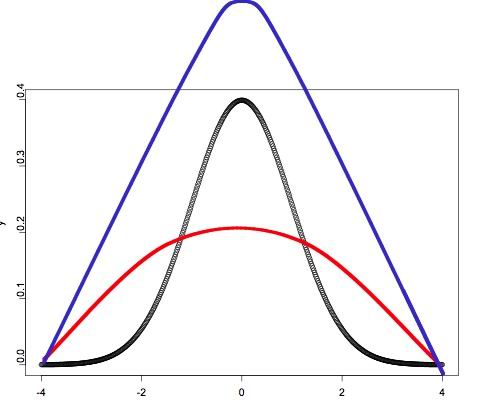 Telescopio Alta 01
In questo caso si ha una distribuzione con asimmetria destra, che indica che i dati di distribuiscono con una coda a destra e la media spostata a sinistra rispetto al valore atteso.
La curtosi maggiore di tre indica che i dati sono concentrati intorno alla media.
Telescopio Bologna 01
Anche in questo caso si ha una distribuzione con asimmetria destra, che indica che i dati di distribuiscono con una coda a destra e la media spostata a sinistra rispetto al valore atteso.
La curtosi maggiore di tre indica che i dati sono concentrati intorno alla media anche se la deviazione standard indica dati più dispersi rispetto a quelli del telescopio ALTA 01.
Telescopio Lodi 01
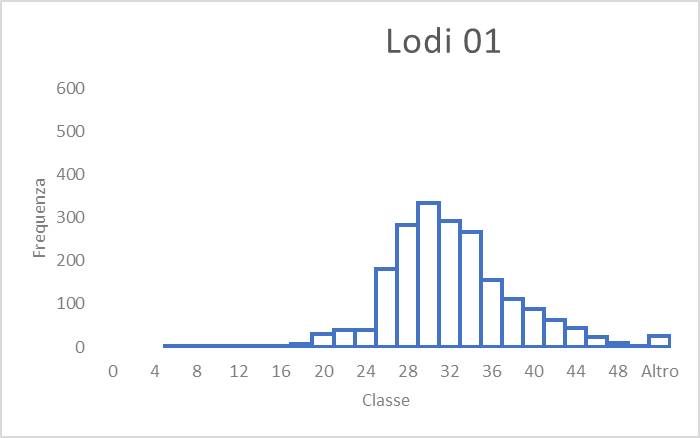 Anche in questo caso si ha una distribuzione con asimmetria destra, che indica che i dati di distribuiscono con una coda a destra e la media spostata a sinistra rispetto al valore atteso. In questo caso il valore è inferiore a quelli del telescopi Alta 01 e Bolo 01 e ciò indica un minore spostamento della curva verso sinistra.
La curtosi maggiore di tre indica che i dati sono concentrati intorno alla media anche se la deviazione standard indica dati più dispersi rispetto a quelli del telescopio ALTA 01 e BOLO 01
Telescopio Roma 02
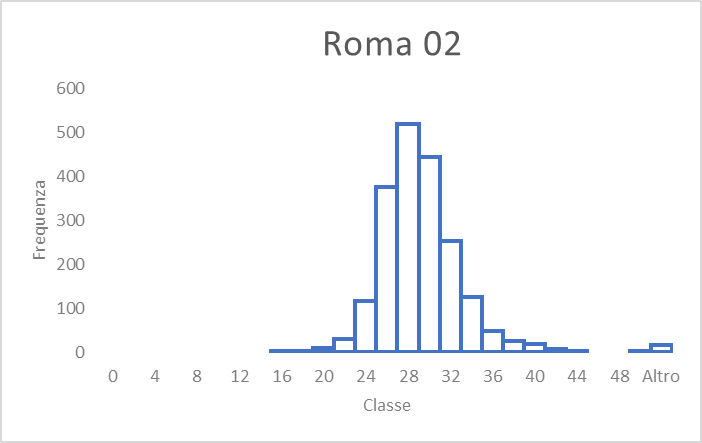 Anche in questo caso si ha una distribuzione con asimmetria destra, che indica che i dati di distribuiscono con una coda a destra e la media spostata a sinistra rispetto al valore atteso. In questo caso il valore è analogo a quelli del telescopi Alta 01 e Bolo 01. La curtosi positiva indica che i dati sono concentrati in modo marcato intorno alla media
Telescopio Tori 03 4_5
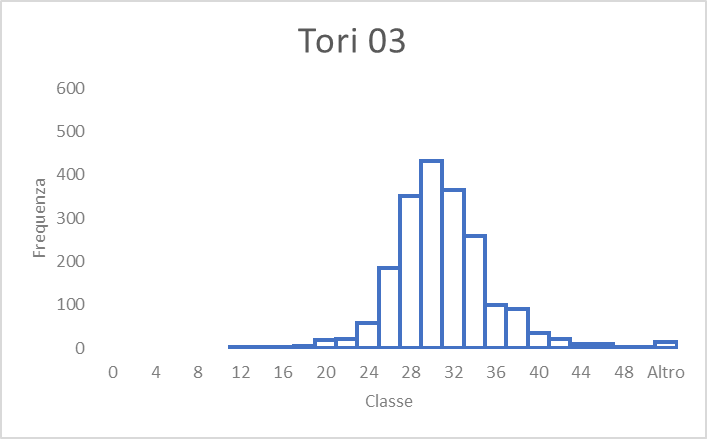 Anche in questo caso si ha una distribuzione con asimmetria destra, che indica che i dati di distribuiscono con una coda a destra e la media spostata a sinistra rispetto al valore atteso. In questo caso il valore è analogo a quelli del telescopi Alta 01 e Bolo 01. La curtosi maggiore di tre indica che i dati sono concentrati in modo intorno alla media.
La deviazione standard è in linea con quella del telescopio di Bologna 01
Telescopio Tori 04
In questo caso si ha una distribuzione con asimmetria  sinistra, che indica che i dati di distribuiscono con una coda a sinistra e la media spostata a destra rispetto al valore atteso. La distribuzione è molto irregolare, con dati molto dispersi  come indicato anche dal valore della curtosi.
In questo caso sarebbe necessario analizzare i dati del telescopio per verificare se questo andamento è casuale o si ripete ; in questo secondo caso sarebbe necessario controllare il funzionamento del telescopio
Tori 03 Confronto tra due diverse serie di dati
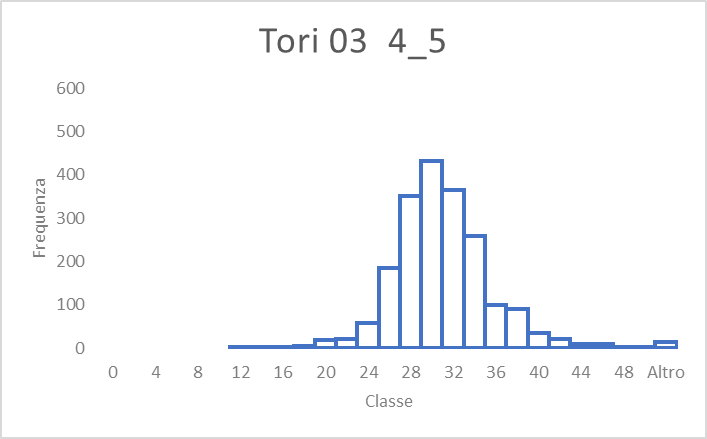 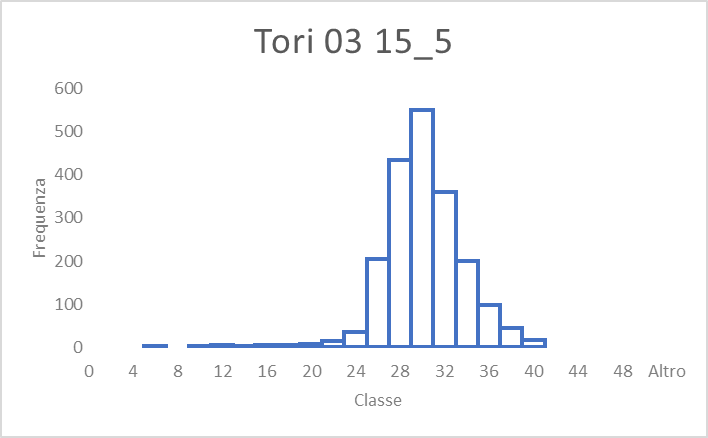 Le due serie di dati sono confrontabili. L’asimmetria è differente come la curtosi. La prima serie fornisce un valore della velocità più vicino a quello atteso
Tori 04 Confronto tra due diverse serie di dati
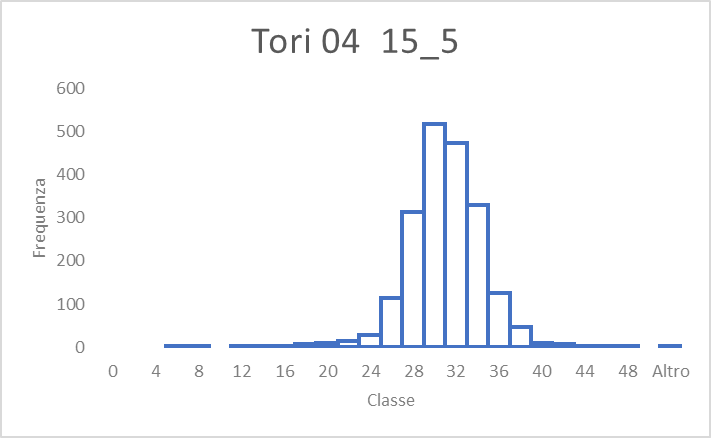 Le due serie di dati hanno una rappresentazione statistica molto differente; la prima serie fornisce un valore della velocità molto lontano da quello atteso.
Conclusioni 1
I dati provenienti dal database DQM sono stati utilizzati per la determinazione della velocità dei muoni
I dati sono stati filtrati eliminando i valori negativi del tempo e selezionando 2000 dati con la lunghezza della tracci più vicina ad 1m. Si osservano differenze significative nella  numerosità dei dati delle diverse serie.
Le serie di dati provenienti di telescopi Alta 01, Bolo 01, Lodi 01, Roma 02, Tori 03 e Tori 04  sono state utilizzate per determinare i principali indici statistici ; Con gli stessi dati sono stati costruiti gli istogrammi di frequenza
L’analisi è stata condotta esaminando in particolare l’Asimmetria  e la Curtosi.
 Si osserva che, per i dati relativi al 4 maggio, solo Tori 04 presenta un’asimmetria negativa; le Curtosi dei telescopi Lodi 01, Roma 02 e Tori 03 sono significativamente maggiori di 3
Conclusioni 2
Per i telescopi Tori 03 e Tori 04 è stato effettuato un confronto tra dati relativi a giorni differenti per verificare eventuali coincidenze o singolarità.
Per il telescopio Tori 03 si ottengono serie di dati confrontabili per quanto riguarda il valori medio e la deviazione standard mentre i valori dell’asimmetria e della curtosi sono differenti
I dati del Telescopio Tori 04 relativi al 4 maggio mostrano valori non in linea con quelli attesi; l’istogramma mostra dati non centrati sul un unico valor medio. I dati raccolti il 15 maggio mostrano invece un andamento regolare dell’istogramma e dati statistici compatibili con quelli attesi. Si può concludere che la serie di dati anomala sia riferibile a una rilevazione occasionalmente non conforme e non ad un cattivo funzionamento del telescopio
Grazie per l’attenzione